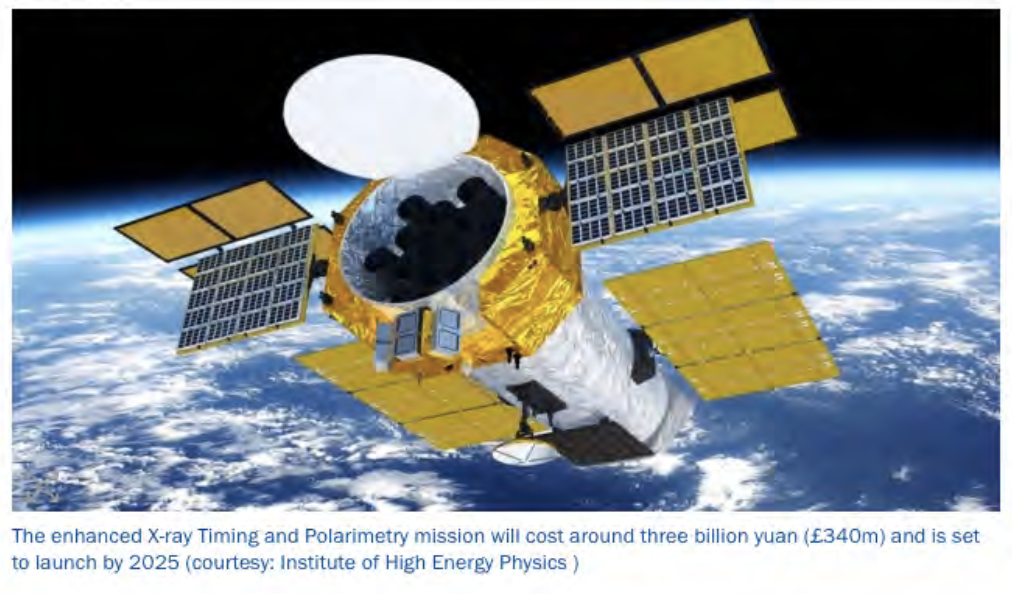 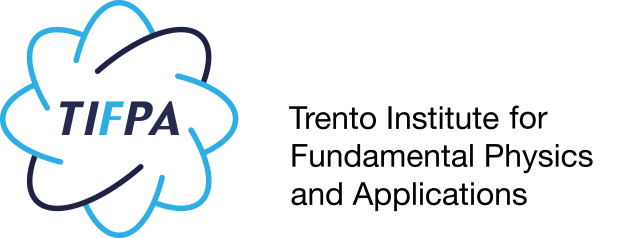 XRO X-Ray Observatories
Irina Rashevskaya
 2024  CSN2
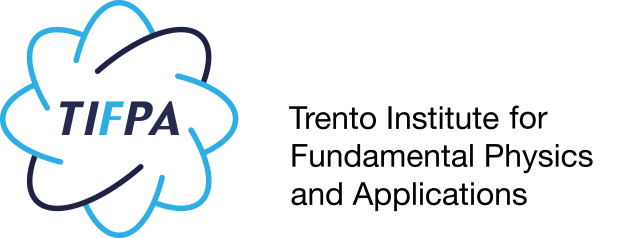 XRO
Sigla CSN2 da 2021
	IXPE Imaging X-Ray Polarimetry Explorer 
                                                         L. Baldini (PI) 
	eXTP  enhanced X-ray Timing and Polarimetry   
	           V. Bonvicini (TS) Dal 2023 Gianluigi Zampa
Chiediamo prolungamento per un anno
Strutture partecipanti: 
	TS, PI, TO, MI, PV, BO, TIFPA, PG, RM2
~ 30 FTE complessivi
Attivita’ di TIFPA focalizzata su eXTP 
	Silicon Drift Detector  per LAD e WFM
02/07/2024c
XRO_Irina Rashevskaya_TIFPA CSN2
2
WFM 231 (November 2023)  TEST  19 sensori
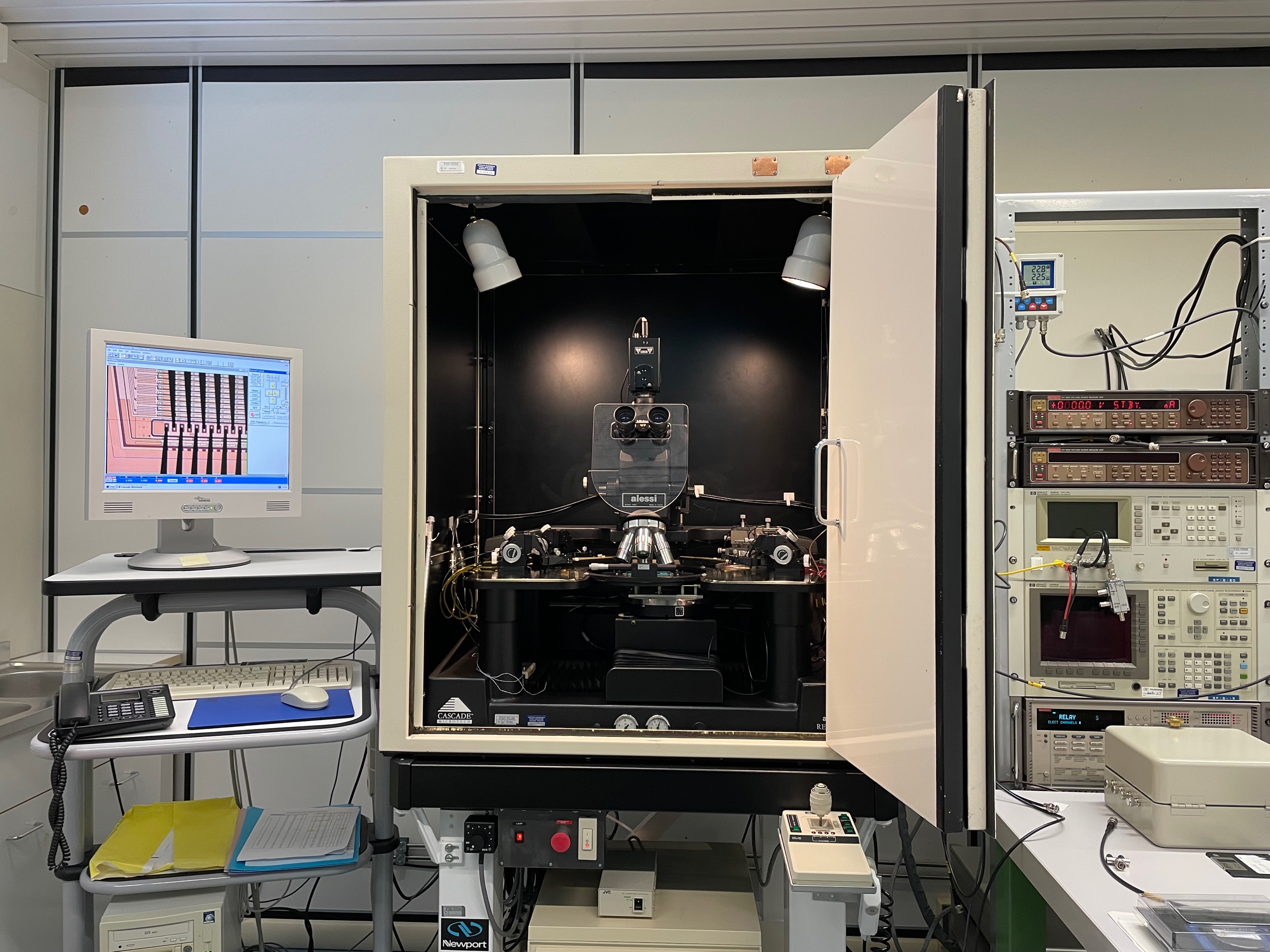 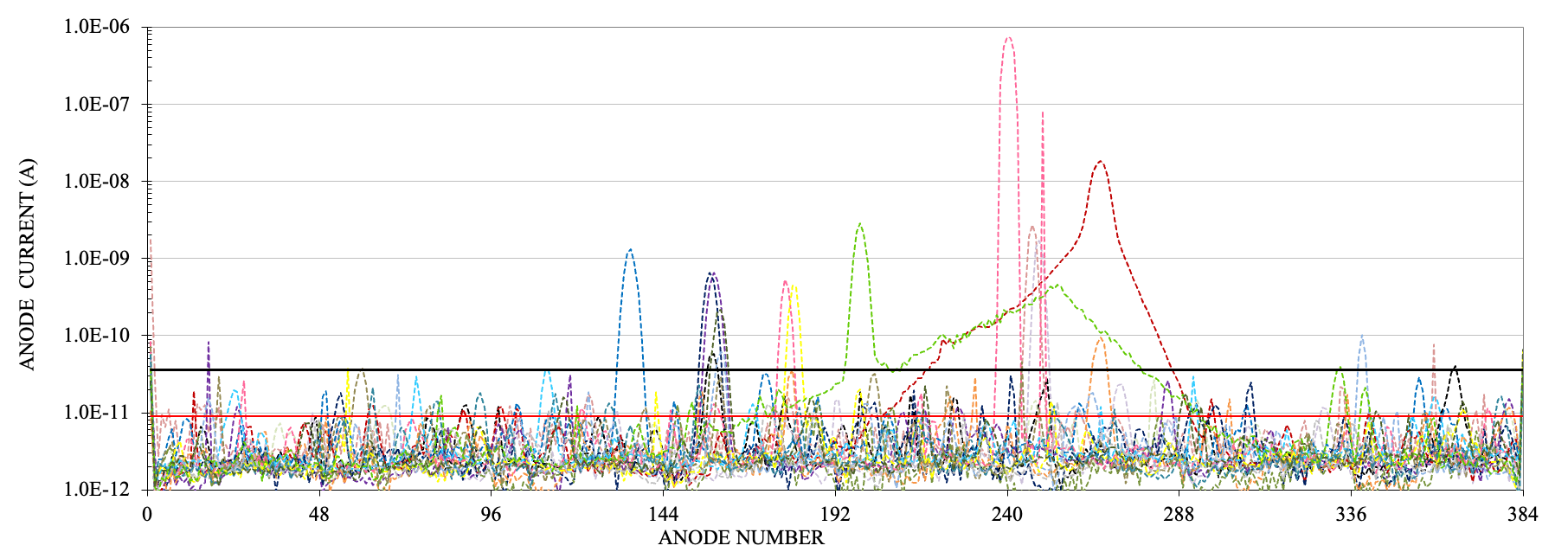 HALF12
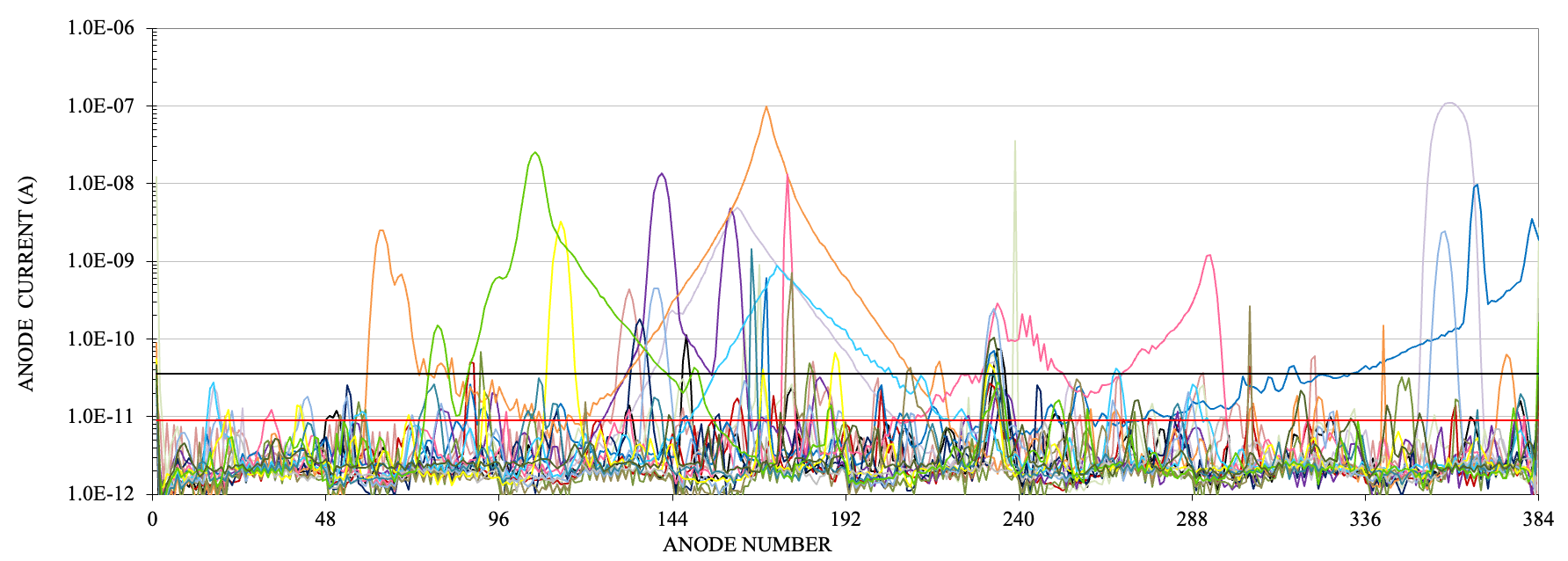 HALF34
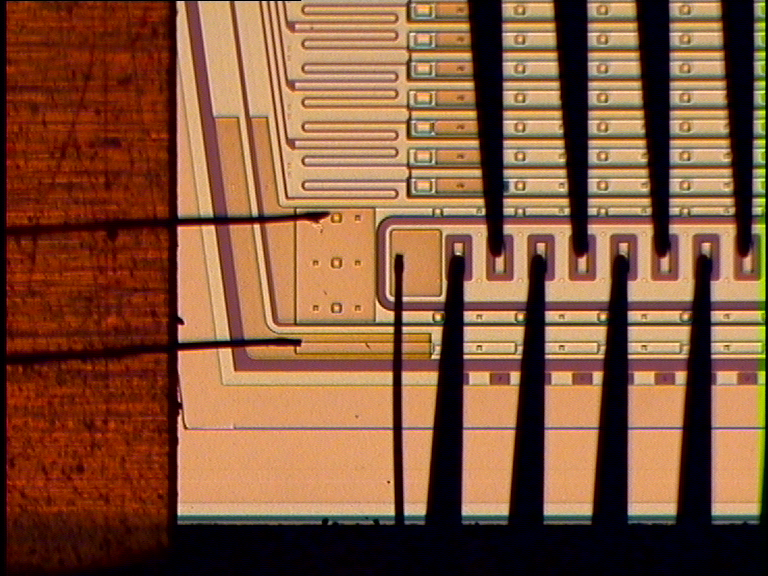 The Yeld     98%  of Anodes    <    600 pA/cm2
XRO_Irina Rashevskaya_TIFPA CSN2
3
Sensors Production – Batch WFM 231 ( 2023) 20 sensors
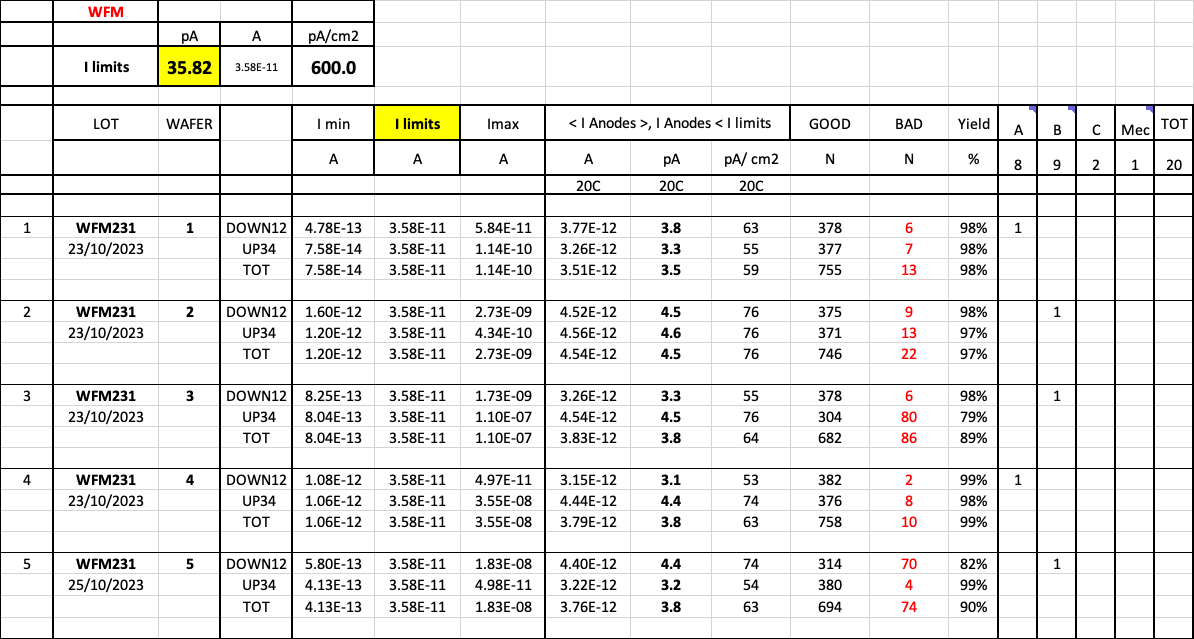 Classe A                   8 sensors    (yeld 40%)                              
Classe B                   9 sensors                       
Classe C                   2 sensors                   Mechanical grade     1 sensor
XRO_Irina Rashevskaya_TIFPA CSN2
4
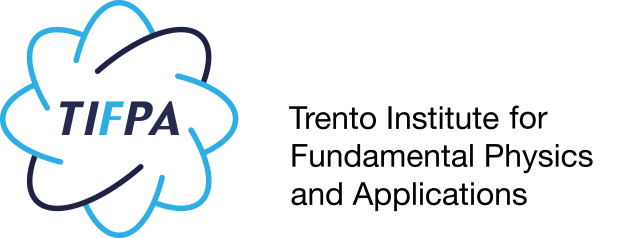 XRO eXTP TIFPA contributo 2024
Test e la caratterizzazione eletrica di WFM 
                                  (Lotto WFM231- november 2023)
     Presentazione dei resultati alla conferenza IWORID 2 luglio 2024 
Classificazione dei difetti e Studio di resa
Test e la caratterizzazione eletrica  LADino  WFMino 
Test e la caratterizzazione eletrica  LADino irragiati
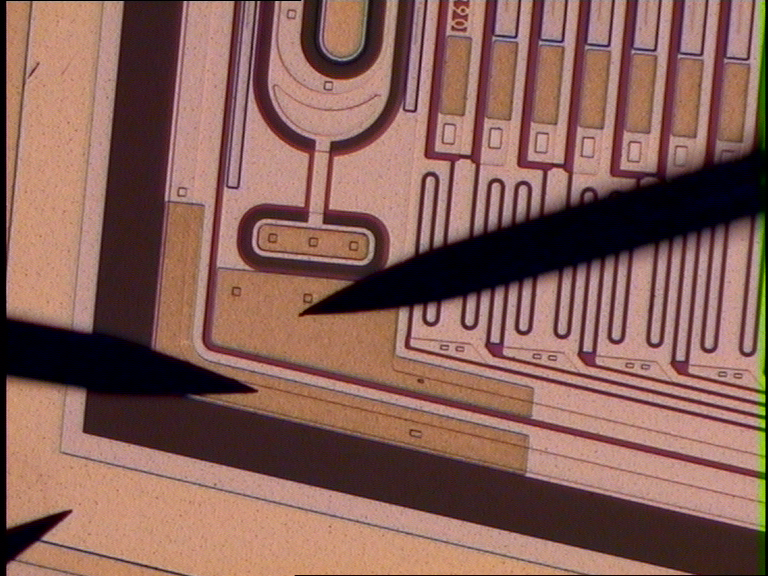 XRO_Irina Rashevskaya_TIFPA CSN2
5
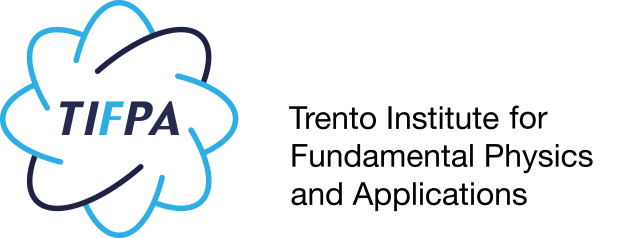 XRO eXTP TIFPA obiettivi 2025
Test e la caratterizzazione eletrica di WFM                             (Lotto WFM241  dicembre (?) 2024)
Ispezione ottica dei sensori LAD WFM LADino WFMino
Classificazione dei difetti e Studio di resa
Definizione dei parametri di processo e del materiale attraverso la caratterizzazione delle strutture di test 
Partecipazione al design  
Test e la caratterizzazione eletrica  LADino  WFMino
Test e la caratterizzazione eletrica Lotto LAD 2025?
XRO_Irina Rashevskaya_TIFPA CSN2
6
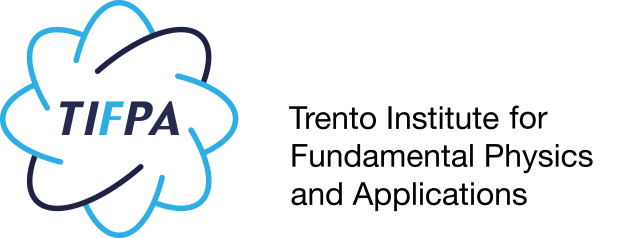 eXTP   TIFPA Spese 2024
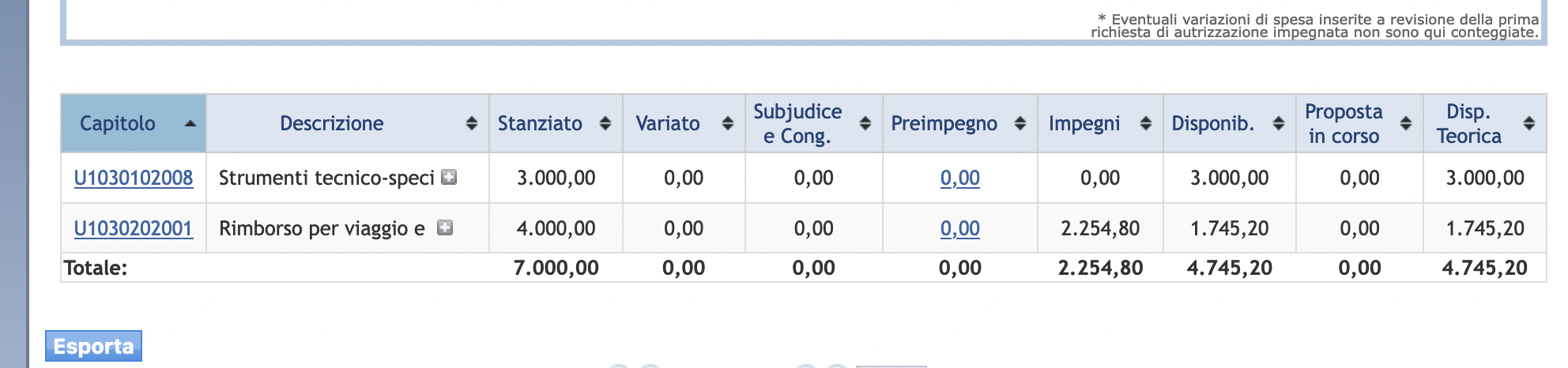 Richeste finanziarie 2025
Missioni:   Test di sensori in lab a Trieste. Solo viaggio.        2.50 kE
Irina Rashevskaya         Tecnologo  TIFPA       70%       RESP
Antonino Picciotto                             FBK        20%  
Mateo Centis Vignali	                    FBK        20%
Francesco Ficorella                            FBK        20%
Nicola Zorzi                                       FBK        20%     
                                                           TOTALE   1.5 FTE
XRO_Irina Rashevskaya_TIFPA CSN2
7